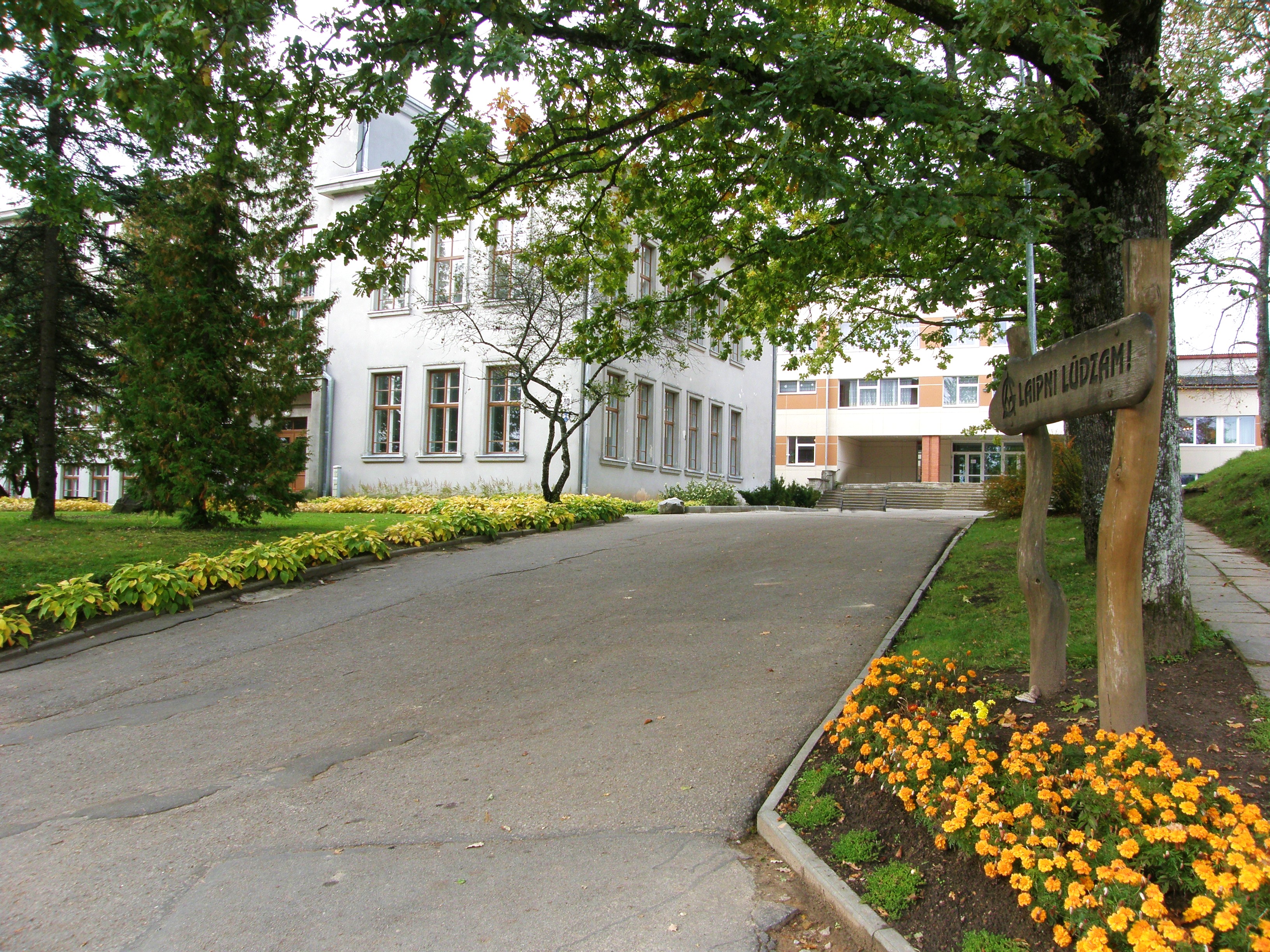 Ernsta Glika Alūksnes Valsts ģimnāzija
E.Glika 
Alūksnes Valsts ģimnāzija
Skola piedāvā
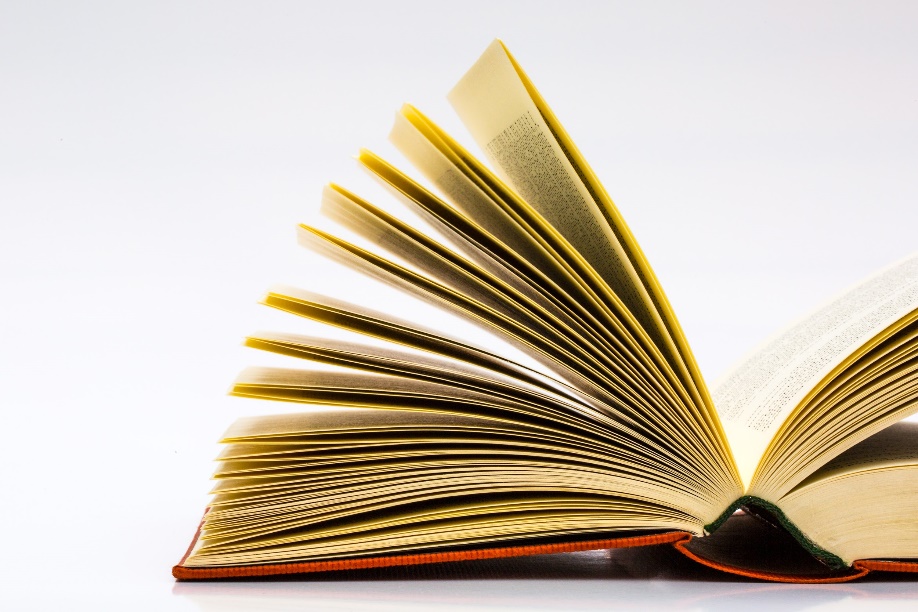 Ja Tavi nākotnes nodomi ir kļūt, piemēram, par mediķi, farmaceitu, biologu, uztura zinātnieku, vides specialistu, tad izvēlies 
DABASZINĀTŅU PROGRAMMU!
Ja Tavi nākotnes nodomi ir kļūt, piemēram, par žurnālistu, tulkotāju, valodnieku, psihologu, starptautisko sakaru speciālistu, tad izvēlies VALODU PROGRAMMU!
Ja Tavi nākotnes nodomi ir kļūt, piemēram, par matemātiķi, IKT speciālistu, datu analītiķi, būvinženieri un uzņēmēju, tad izvēlies 
INŽENIERZINĀTŅU PROGRAMMU!
Skola piedāvā
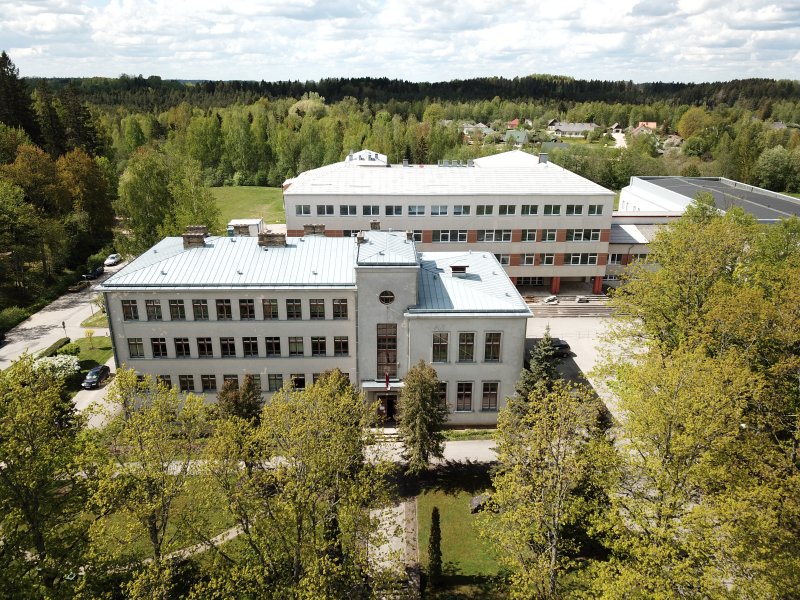 Tu varēsi izvēlēties:
Skola piedāvā
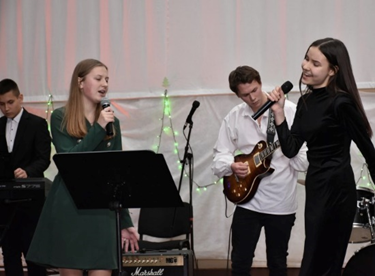 Tev būs iespēja:
papildu nodarbībās apgūt sev interesējošās tēmas, piemēram, ,,Jauno ķīmiķu skola’’;
iesaistīties skolēnu pašpārvaldē;
pārstāvēt ģimnāziju novada 
un valsts mācību priekšmetu olimpiādēs un konkursos;
būt ES Vēstnieku skolas dalībniekam;
piedalīties starptautiskos projektos.
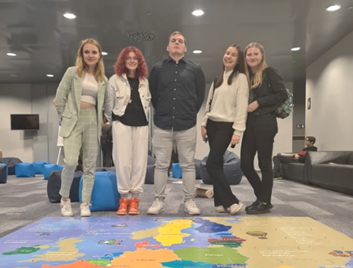 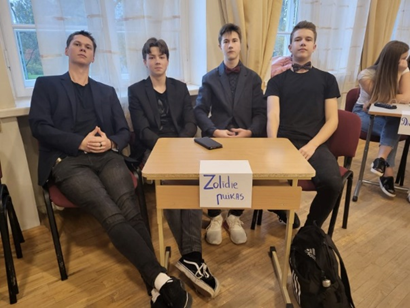 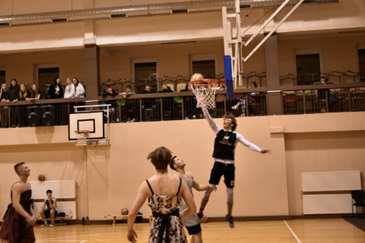 Internātu jeb dienesta viesnīcu skolas teritorijā BEZ MAKSAS mūsu novada bērniem
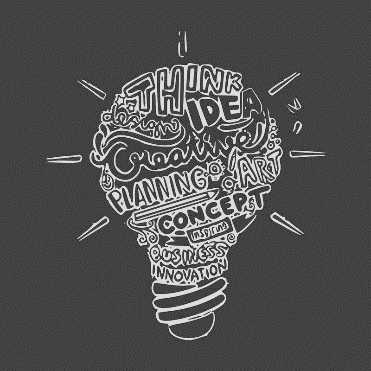 Starpbrīžu aktivitātes
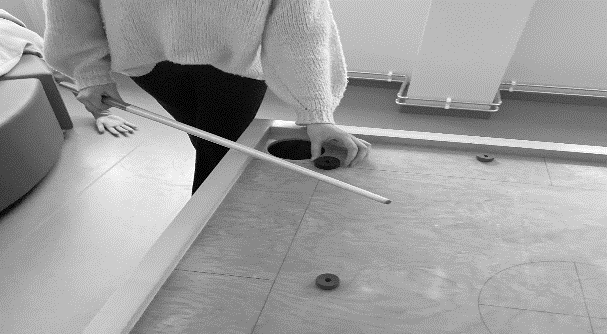 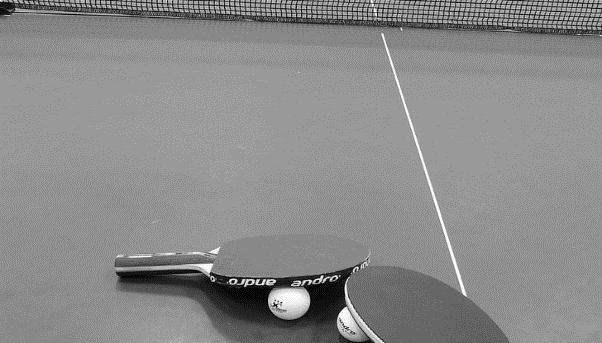 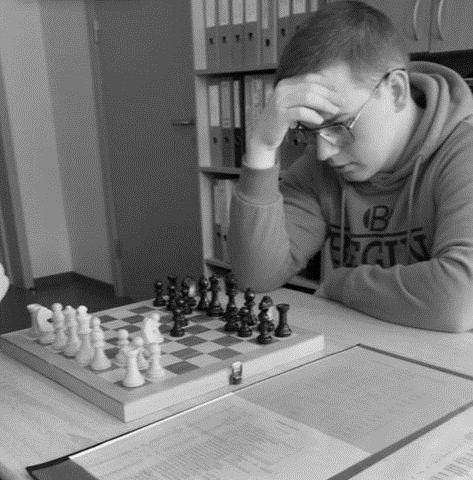 Galda teniss
Šahs
Novuss
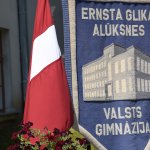 No 26. jūnija 
uzņemam skolēnus 10. klasē 
konkursa kārtībā, ja iepriekšējās klases liecībā angļu valodā, matemātikā un latviešu valodā gada vērtējums nav zemāks par 
5 ballēm, nav nepietiekamu vērtējumu un sekmīgi nokārtoti visi eksāmeni, beidzot 9.klasi.

Uzņemam skolēnus arī 11. un 12.klasē.
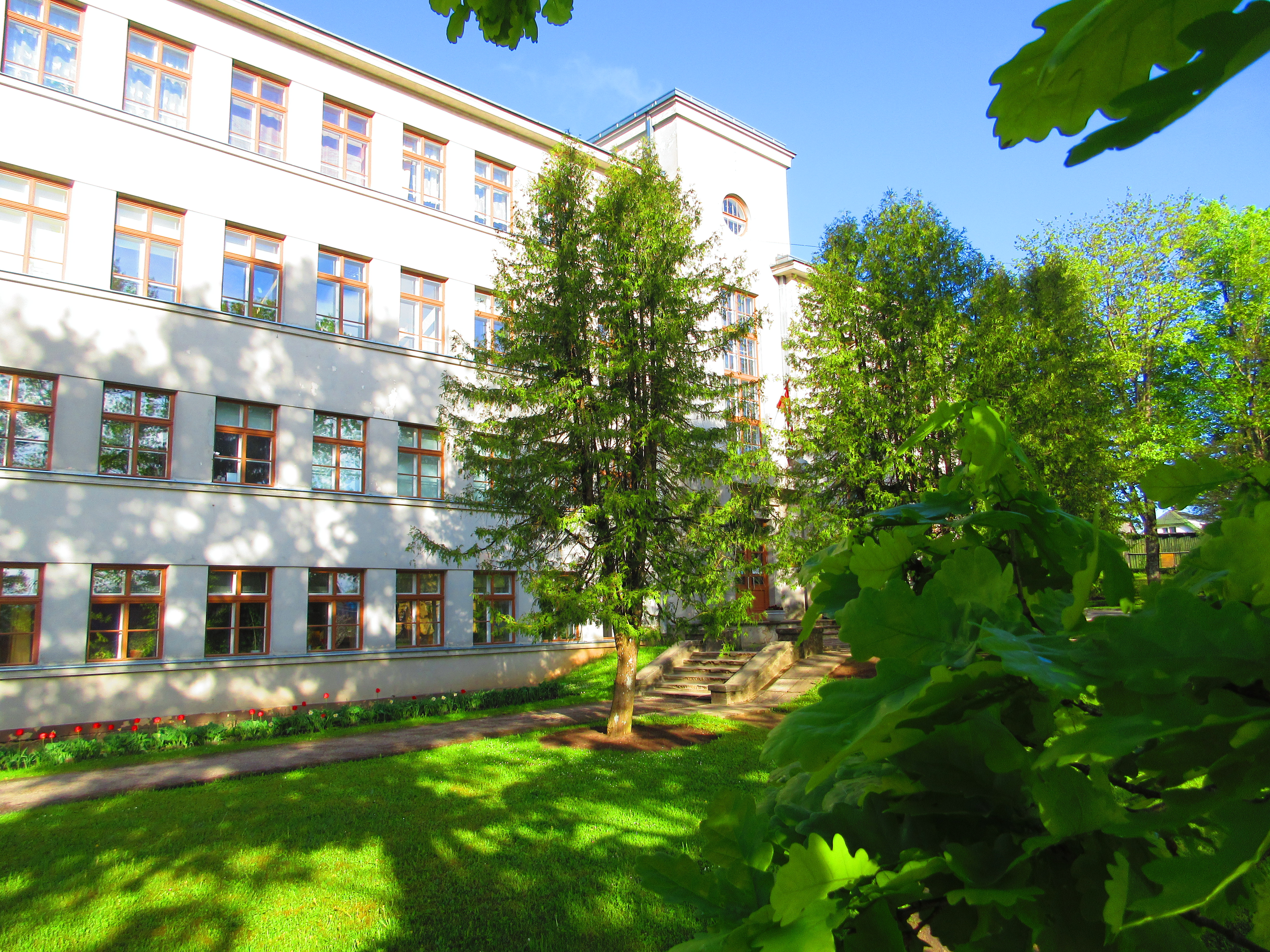 Paldies par uzmanību!
Paldies par uzmanību!